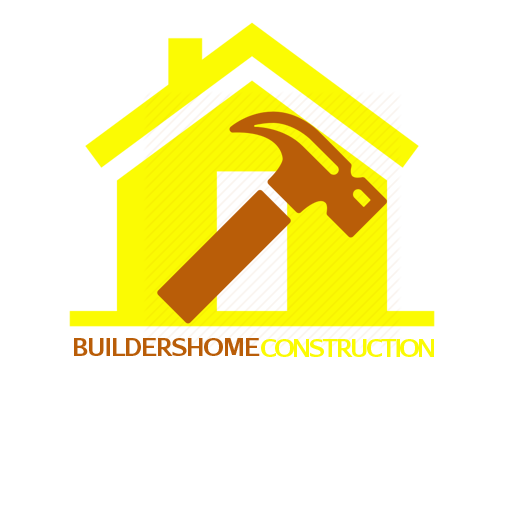 CARPENTER
03 MONTHS CONTRACT
NOW
HIRING
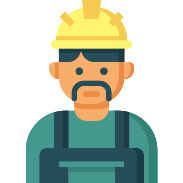 APPLY NOW
hr@buildershomeconstruction.com+1-800-123-4567
www.buildershomeconstruction.com
Assemble and fasten materials to make framework, using hand tools and wood screws, nails, or glue.
 
Constructs, repairs, restores and installs structures such as floors, doors, walls and windows.
JOB
DESCRIPTION
APPLY NOW
hr@buildershomeconstruction.com
+1-800-123-4567
www.buildershomeconstruction.com
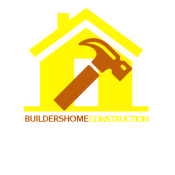 Constructs and repairs structural woodwork and equipment for establishment, working from blueprints & drawings. 

Builds, repairs, and installs, cabinets, floors, doors, building framework, using carpenter's hand and power tools.
JOB
RESPONSIBILITIES
APPLY NOW
hr@buildershomeconstruction.com
+1-800-123-4567
www.buildershomeconstruction.com
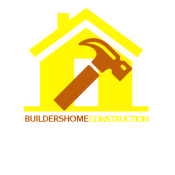 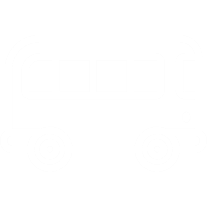 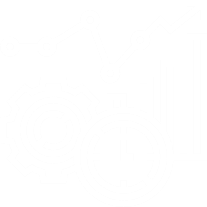 JOB
BENEFITS
FLEXIBLE
WORKING HOURS
PICKUP AND DROP SERVICE
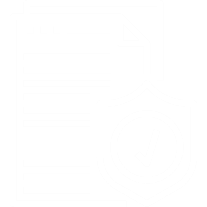 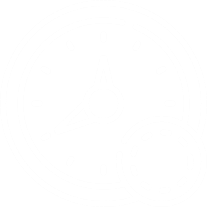 CONTRACT INSURANCE
OVER TIME EXTRA WAGES
APPLY NOW
hr@buildershomeconstruction.com
+1-800-123-4567
www.buildershomeconstruction.com
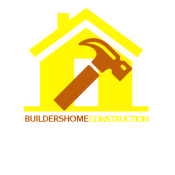 Candidates must have at least High School Diploma. 

Male applicants only 

Minimum of 5 years working experience
JOB
REQUIREMENTS
APPLY NOW
hr@buildershomeconstruction.com
+1-800-123-4567
www.buildershomeconstruction.com
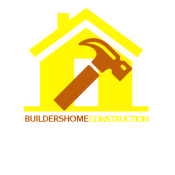 Candidates must have at least High School Diploma. 

Male applicants only 

Minimum of 5 years working experience
JOB
REQUIREMENTS
APPLY NOW
hr@buildershomeconstruction.com
+1-800-123-4567
www.buildershomeconstruction.com
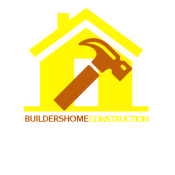 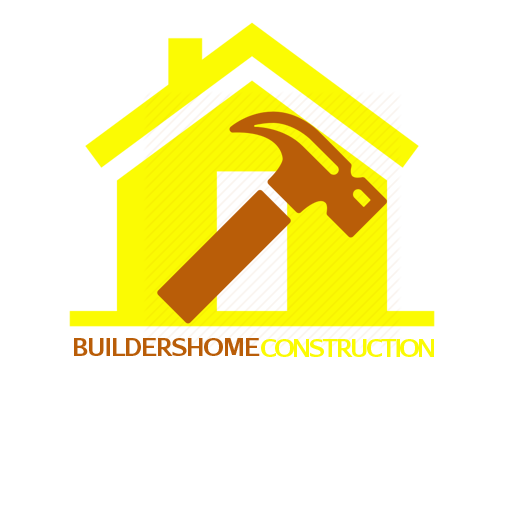 APPLY
BEFORE
15 SEPTEMBER
SEND YOUR RESUME AT
hr@buildershomeconstruction.com+1-800-123-4567
www. buildershomeconstruction.com